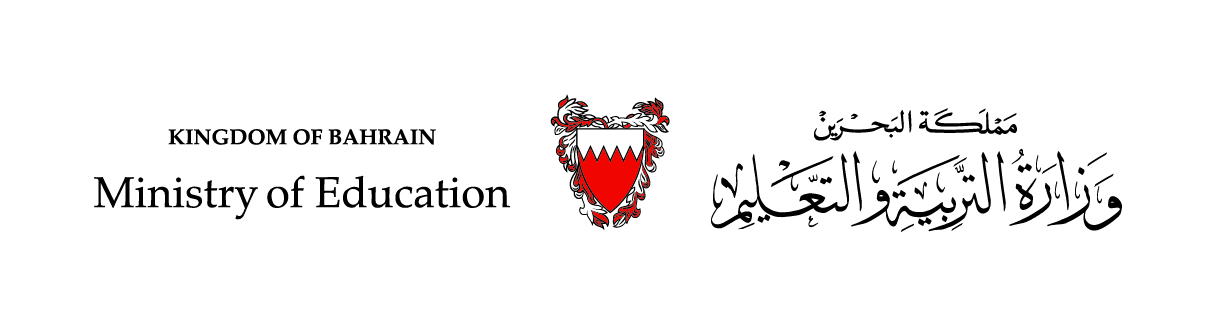 English
Family and Friends 
Grade 6
Semester 1 
Unit 5
Have you ever been…?
Lesson 2 : Grammar
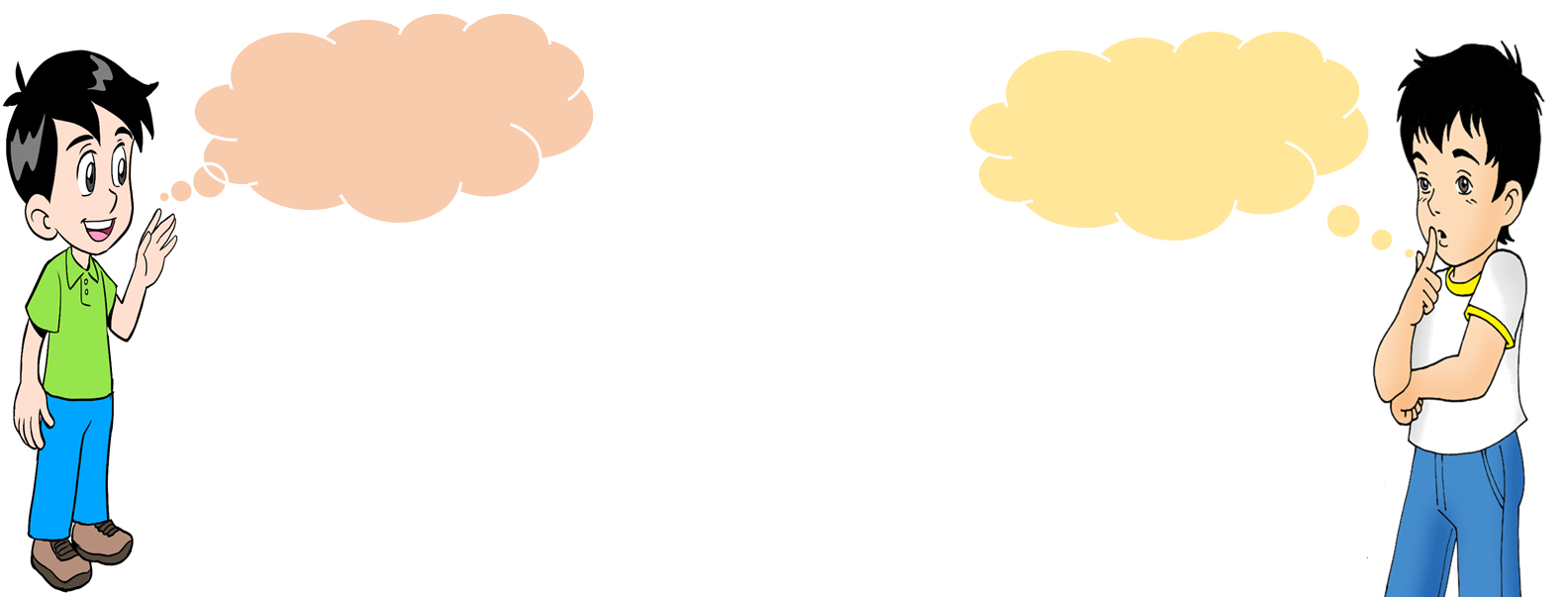 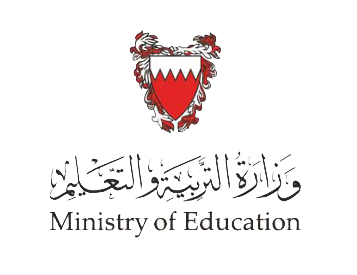 Lesson Objectives  



To identify the use of present perfect with “ever”
To use present perfect with “ever” correctly
To write questions and answers using present perfect with “ever”
English-Grade 6- Unit 5- lesson 2 (Grammar)
Ministry of Education – 2020 -
Presentation
Click, read and learn about present perfect with “ever”.
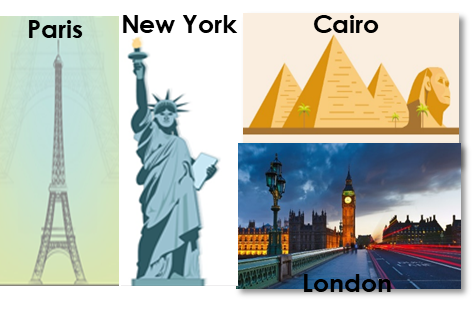 1
Has she ever been to London?
Q:
No, she hasn’t.    (-)
Yes, she has.       (+)
A:
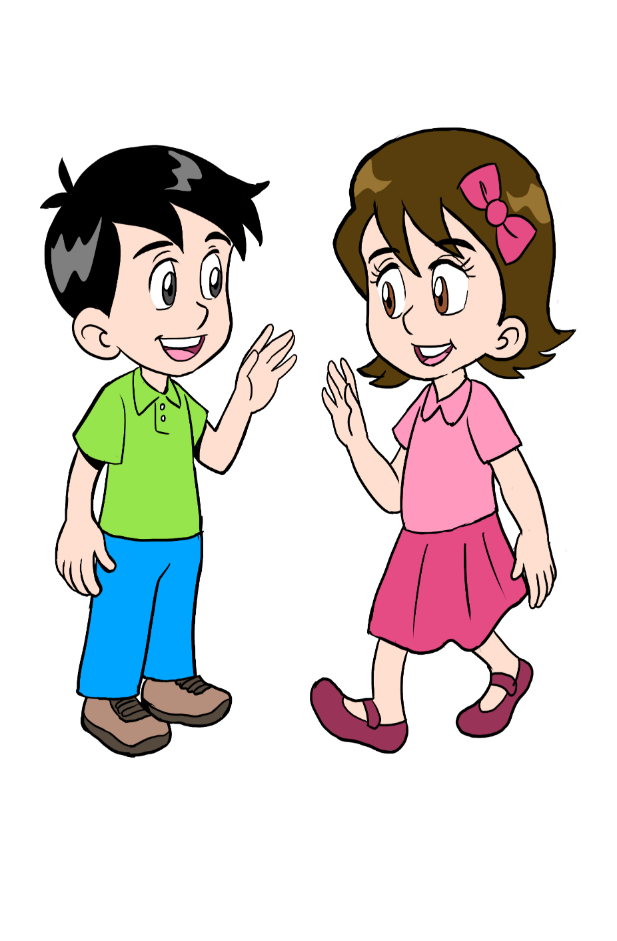 We use it to mean in your life up to now.
Remember!
The past participle (pp) of the verb  (go) is (been).
2
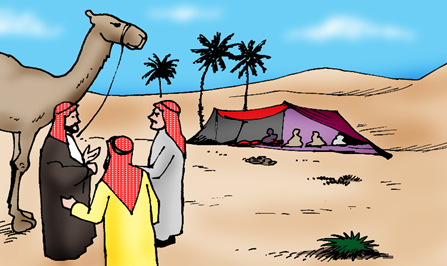 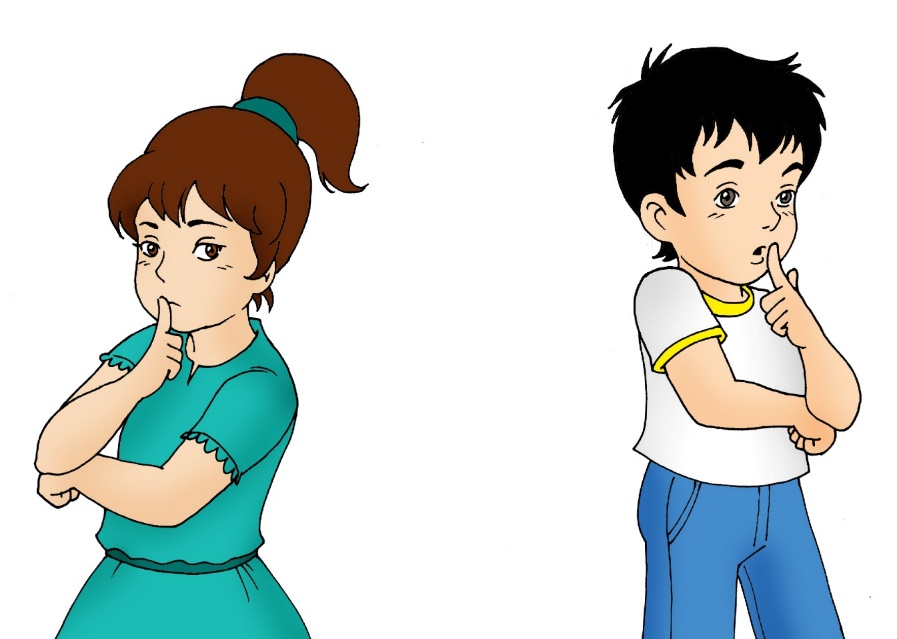 What does it mean when  we say “Have you ever….”?
Q:
Have you ever been to the desert?
No, I haven’t.          (-)
Yes, I have.             (+)
A:
English-Grade6 – Unit 5 – Lesson2 (Grammar)
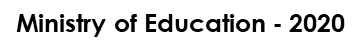 Presentation
Click, read and learn about present perfect with “ever”
Now look at the structure.
ever
an oasis before?
Jane
seen
Has
has.
she
( + )
( - )
Yes,
I’ll show you how. Look at this example.
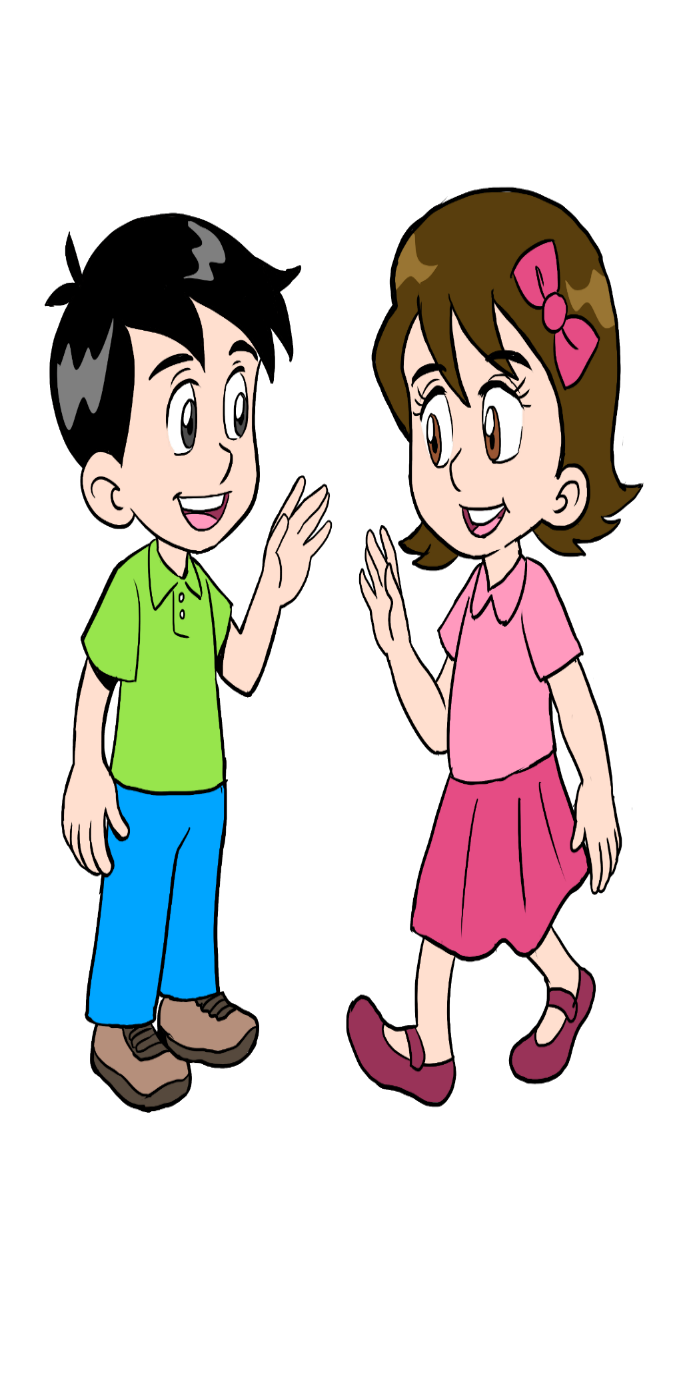 has
she
Remember!
When we use yes as an answer, it’s affirmative ( + ). We use No when our answer is negative ( -).
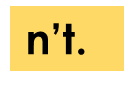 No,
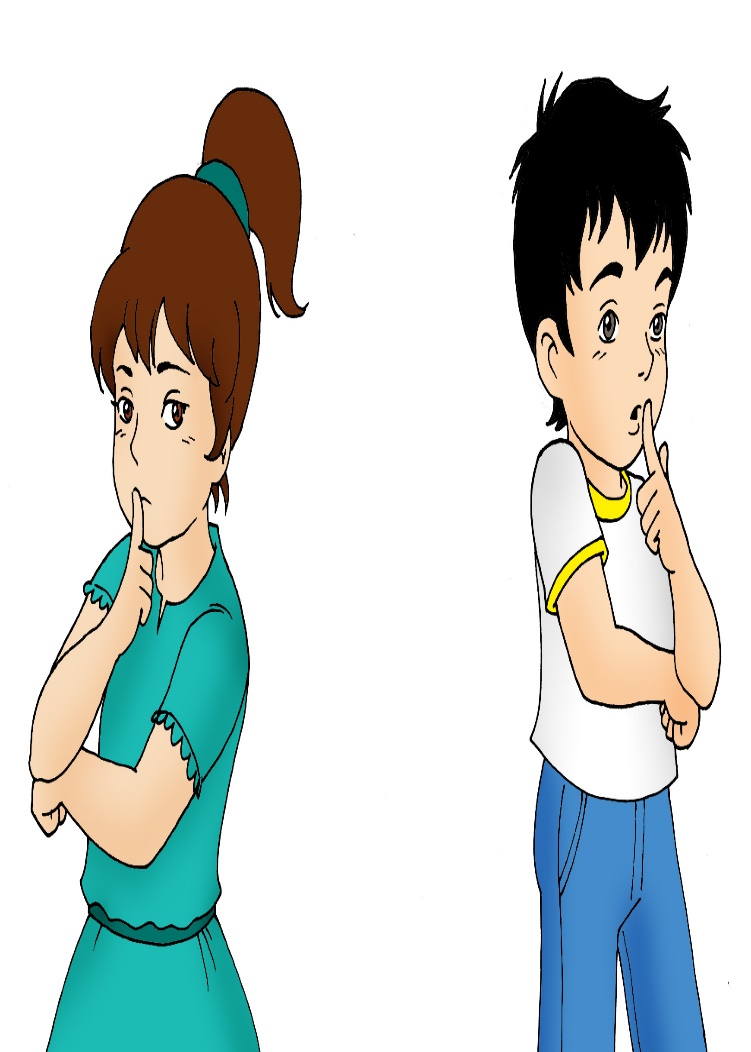 +
I/you/we/they/he/she/it
+
Have
Has
ever
+
+
question completion?
pp 
verb
How do we write questions using the present perfect with (ever)?
Yes,
+
have.
has.
I/you/we/they
he/she/it
+
( + )
+
+
I/you/we/they
he/she/it
+
have
has
not (-n’t).
No,
( - )
Ministry of Education - 2020
English-Grade6- Unit 5-Lesson 2 (Grammar)
Check your answers
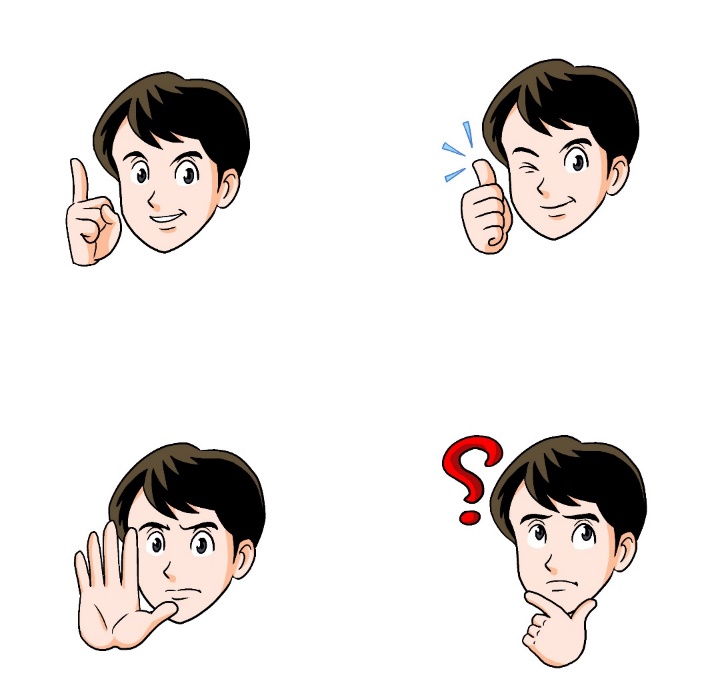 Answer the following questions.
Q1:Have you ever visited the U.K.? ( + )
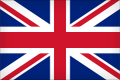 Ans: Yes, I have / we have.
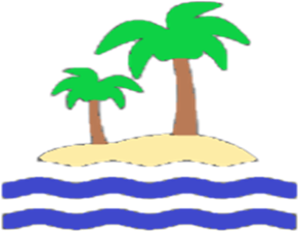 Q2:Has he ever been to an island? ( - )
Ans: No, he hasn’t.
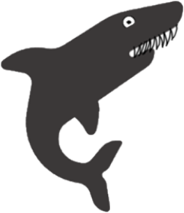 Q3: Have they ever seen a shark ? ( - )
Ans: No, they haven’t.
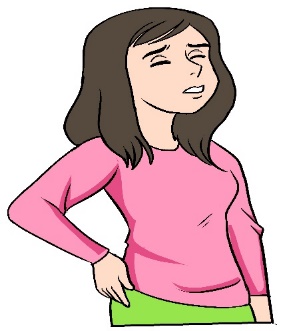 Q4: Has she ever had a backache? ( + )
Ans: Yes, she has.
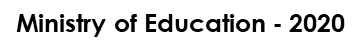 English-Grade 6- Unit 5- lesson 2 (Grammar)
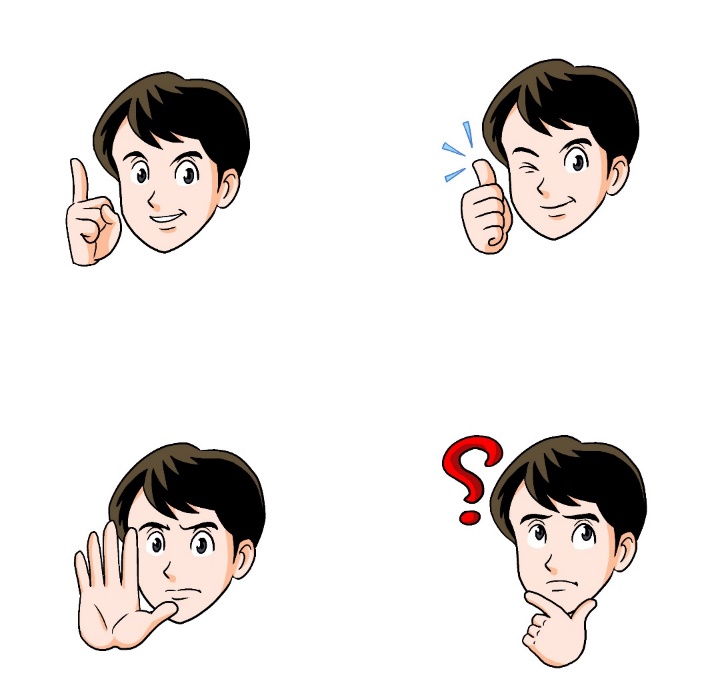 Check your answers
Write suitable questions for the following answers.
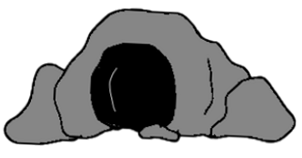 - No, she hasn’t.
- Has she ever entered a cave?
cave
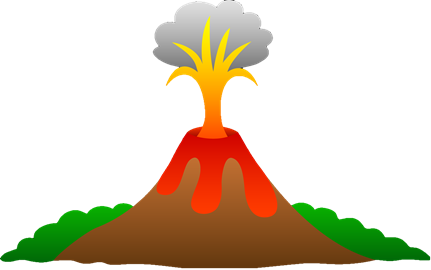 - No, I haven't.
- Have you ever climbed a volcano?
volcano
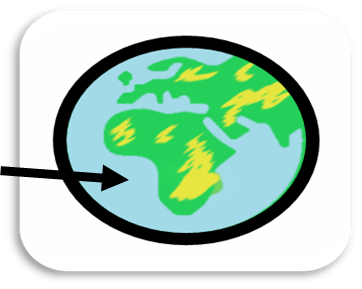 - Yes, they have.
- Have they ever swum in an ocean?
ocean
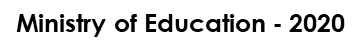 English-Grade 6- Unit 5- lesson 2 (Grammar)
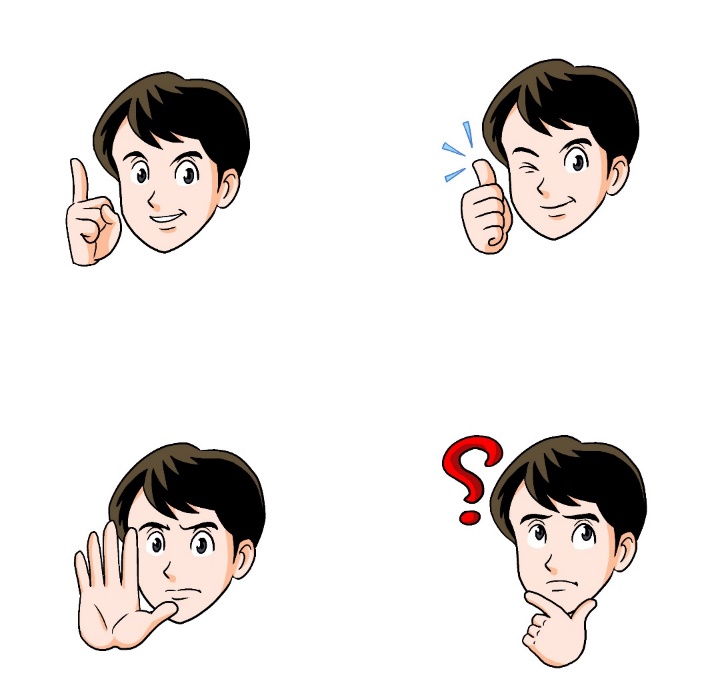 Check possible answers.
Write questions using the following words and answer them using Yes/ No.
camp/ desert
Have you ever camped in the desert?
Yes (I) / (we) have.
No(I) / (we) haven’t.
see/
website
Have they ever seen our website?
Yes, they have.
No , they haven’t.
see/
shooting
star
Has she ever seen a shooting star?
Yes, she has.
No, she hasn’t.
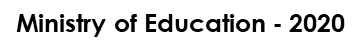 English-Grade 6- Unit 5- lesson 2 (Grammar)
End of the Lesson
English-Grade 6- Unit 5- lesson 2 (Grammar)
Ministry of Education - 2020